2021 Leadership TrainingAdministryThe Ministry of Administration Presented on behalf of Mississippi Conference Office of the Treasurer Conference Council on Finance & Administration
Presented by:
David Stotts, CPA
Treasurer/Director of Finance & Administration
Conference Benefits Officer
Internal ControlsFinance Committee Suggested Admin Council Adopted
2016 Discipline 258 4 c
The committee on finance shall establish written financial polices to document the internal controls of the local church.  The written financial policies should be reviewed for adequacy and effectiveness annually by the committee on finance and submitted as a report to the charge conference annually.
Policy of Internal Controls    Discipline Required
Suggested policy is available on the conference web site
Responsibilities
Committee, Pastor, Treasurer, Financial Secretary, and others
Processes
Check writing, Deposits, Use of Credit Cards, Annual Audit, and others
General Objectives
Safeguard Assets
Reliability and accuracy of financial records
Compliance with church policies
General Objectives Provide
Accurate  recording
Reliable reports for effective planning and budgeting
Efficiency of current operations
Separation of Duties
Authorization of transactions
Recording of transactions
Custody of assets
Internal Controls Must Be Beneficial-Financially and Emotionally
Remove temptation for misappropriation
Prevent a cloud of suspicion
Save time and expense in record reconstruction
Improve error detection
Reduce confrontations
Reduce board division
Reduce chance of losses
Reduce embarrassment and negative media
How To Develop Your PlanAssignment # 1
Review the suggested plan in your handout
Discern your Reality 
Do we have a written plan
If so, obtain it
If not, write down our processes as compared to the guideline provided in the handouts
Develop a new enhanced plan
Ask Admin Council (governing body)approval
Continuously Review
Present annually to charge conference
Finance Committee
What is my job as the Finance Committee?
Identify, Perfect, and Manage the Finance System
Which is the process of raising, managing, and dispersing
           SO THAT
The mission and vision of the congregation can be achieved
Committee Membership
Chairperson
Pastor
Lay member of annual conference
Chairperson of council or board
Chairperson or representative of SPRC
Trustee representative to be selected by the trustees
Chairperson of the ministry group on stewardship
Lay leader
Others by charge conference action
Financial secretary (No vote if paid)
Treasurer (No vote if paid)
Business Administrator (No vote if paid)
The committee shall carry out the church council’s directions in guiding the treasurer and financial secretary.
Supervise the work of the financial secretary and designate the counters
Supervise the work of the treasurer
Establish written financial policies to document the internal controls of the local church
Make provision for the annual audit
Recommend to the council proper depositories for church funds
Contributions for designated causes must be followed
Compile annually a budget and submit it to church council for approval 
Report to church council all designated funds
Functions and Responsibilities
Committee shall give stewardship of financial resources priority throughout the year. 
Explore creative ways with the church council to turn their congregation into a tithing congregation with an attitude of generosity.
All financial askings to be included in the annual budget are to be submitted to the finance committee.
Compile the annual budget and submit it to the council for review and adoption.
Providing for a funding program that will raise sufficient income to meet the council adopted budget
Shall administer the funds received according to instructions from the church council
New 2016 Discipline Requirement
Paragraph 258 (4) page 202-first paragraph
No immediate family members of any appointed clergy may serve as treasurer, finance chair, financial secretary, counter or serve in any paid or unpaid position under the responsibilities of the committee on finance, as directed herein.  These restriction would apply only to the church or charge where the clergy serves.
Gift Policy
Policy should be in writing and have the following:
Apply to all gifts
Limitations on noncash gifts
Procedures on creating designated funds
Procedure for accepting restricted gifts

Board and donors must be made aware of the policy.
Gift Policy
Once a designated fund is created, the governing body cannot not change the terms of the designation.

However, if the governing body has communicated to the donor BEFORE  AND IN WRITING that it reserves the right to change the terms of the designation.  The board is free to change or eliminate the  designated fund.
Gift Policy
Acknowledgement of the donation 
Single donation $250 or more
Must include:
Name of donor
Amount
Statement:  No goods or services were provided to the donor in exchange for this contribution

Timely, normally by January 31st
Deduction can be denied if statement not provided before taxes are filed.
Budget Preparation
Strategic Planning
Starts with having a vision
Where do we want to be in 10 years?

How do we want to impact our community and spread the gospel?

What kind of church do we want to be?
[Speaker Notes: Use road map example.

Organizational goal that evokes powerful and compelling mental images.  PASSION]
Strategic Planning
Develop  a mission statement
Includes the purpose of the organization

Example: 
The mission of the UMC: The mission of the church is to make disciples of Jesus Christ for the transformation of the world.  Local churches  provide the most significant arena through which disciple-making occurs.  Para #120

The process is as valuable as the outcome
[Speaker Notes: “Begin with the end in mind” 7 habits of highly effective people

The mission of the UMC: The mission of the church is to make disciples of Jesus Christ for the transformation of the world.]
Strategic Planning
Questions
What are the opportunities or needs that we exist to address? (Purpose)
What are we doing to address these needs? (Business)
What principles or beliefs guide our work? (Values)
[Speaker Notes: Setting the objective should be done after the SWOT analysis has been performed. This would allow achievable goals or objectives to be set for the organization.
Strengths: characteristics of the business, or project team that give it an advantage over others
Weaknesses: are characteristics that place the team at a disadvantage relative to others
Opportunities: external chances to improve performance (e.g. make greater profits) in the environment
Threats: external elements in the environment that could cause trouble for the business or project

Mission Statements of Well Known EnterprisesThe following are some examples of mission statements from real enterprises.3M"To solve unsolved problems innovatively"Mary Kay Cosmetics"To give unlimited opportunity to women."Merck"To preserve and improve human life."Wal-Mart"To give ordinary folk the chance to buy the same thing as rich people."Walt Disney"To make people happy."These are the 'one-liners', but each is supported by a set of values that set the performance standards and direct the implementation of the mission. For example, Merck, a company that produces pharmaceutical products and provides insurance for pharmacy benefits, publicly states the following values.Corporate social responsibility
Unequivocal excellence in all aspects of the company
Science-based innovation
Honesty & integrity
Profit, but profit from work that benefits humanity
And Walt Disney, an entertainment business states their values as follows.No cynicism
Nurturing and promulgation of "wholesome American values"
Creativity, dreams and imagination
Fanatical attention to consistency and detail
Preservation and control of the Disney "magic"
ConclusionSo, when you are preparing your Mission Statement remember to make it clear and succinct, incorporating socially meaningful and measurable criteria and consider approaching it from a grand scale. As you create your Mission Statement consider including some or all of the following concepts.The moral/ethical position of the enterprise
The desired public image
The key strategic influence for the business
A description of the target market
A description of the products/services
The geographic domain
Expectations of growth and profitability]
Importance of Budgeting
Formalizes planning
Reduces the drama
Provides a way to evaluate performance
A method for control and authorization to spend
Helps communication
[Speaker Notes: Forces people to think about the future, imagine building a house with no plans
Churches without a budget are prone to spend money haphazardly, outspending leads to conflict (how many folks have seen a conflict over budget?)
Program evaluation 
Gives leaders ability to make decisions
Budgeting process facilitates communication]
Importance of Budgeting
Gets members involved
Increases giving commitments
Gives members confidence in leadership
Helps address low cash flow times
Allows time to borrow prudently
[Speaker Notes: 6. Members have ownership 
7. The stewardship commitment increases with the amount of involvement in planning
8.  
9. summer, helps maintain financial discipline 
10.]
Budgeting Mistakes
Not allowing enough time to properly put together budget
Not proving the need to spend more money
Not allocating enough to do the job right
Not being specific enough on how the money will be spent.
Not forecasting income available
Budget Direction
Top-Down Approach-Budget development is done by church leaders.
Advantages
Leaders have the best view of church operations
Efficient 
Disadvantages
Members feel left out of the process
[Speaker Notes: How many use this approach?]
Budget Direction (continued)
Bottom up Approach-Seeks broad based participation in the budget development process..
Advantages
Budget are self imposed
More realistic 
Disadvantages
Time consuming
[Speaker Notes: Committees prepare their own budgets
Ideas for new programs are submitted
Get as many people as possible involved]
Budget Approaches
Incremental (line item or traditional)- based on the question “how much did it cost last year”
Advantages
Easy to put together 
Easy to read
Disadvantages 
Too automatic- no evaluation of activities and cost
Relies on past instead of future
Focuses on cost not outputs
[Speaker Notes: How many use this approach?

Another problem is the this approach does not necessarily take variable cost into account.

Terms
Variable cost-change in direct proportion to the amount of activity i.e. food, the more people attend the higher the cost
Fixed cost-don’t change such as staff cost or insurance cost
Mixed cost- contain both, telephone minimum fixed cost + number of calls
Step cost- increase in chunks such as adding a program may need to add staff]
Annual Operating Budget
Inflows
Get the full picture of inflow of income
Weekly offerings
Restricted Gifts
Interest on endowments
Tuition or fees for VBS, youth events etc.
Other fund raisers
[Speaker Notes: Unified budget]
Annual Operating Budget
Weekly offerings
Pledge/Commitment cards
Useful for obtaining the commitment of members and preparing their own budget
Averages to analyze contribution
Remember 80% of funds come from 20% attenders
Giving potential 
Giving units times average family income
Restricted
[Speaker Notes: Ed will go into more detail about giving 

Overview of using weekly giving/pledges for budgeting.

Restricted Gifts- most don’t include in budget but not doing it disregards the resources provided to missions, outreach or other special items]
BEWARE of the Budget Games
Foot in the door
Getting the pastors blessing
Implied support
But they do it
We’ve always done it this way
[Speaker Notes: Foot- the new program hardly cost anything
Blessing-hard to be objective when they have the pastor blessing
Implied- a lot of members want this program  
They do it- the church down the street
Flood- overwhelm the finance committee with data in order to impress
Out of town-leader wants program but did prepare anything formal
(My Favorite) Done it this way-]
Financial Secretary
Practical Helps for the Financial Secretary
Offerings, Collecting, Counting
Committee designates 2 to count not of the immediate family
Financial secretary keeps the giving records
Depositing
Designation
Board/Church Designation
Donor Designated
Reporting
Donor
Church

Shall be bonded
Cash Receipts
Use offering envelopes
Not to know who gives but to say thank you
Verify amount if identifiable-name or number
Secure area for counting
Restrictive endorsements
Pastor access to giving records 340.2 c) 2(c)
Cash Receipts (Continued)
Deposit Daily
Deposit in tact (as received)
Reports-Counters provide to Financial Secretary, Treasurer, internal audit
Mail/Drop off at bank-not by one maintaining accounting records
Never cash checks payable to church
Cash Receipts (Continued)
Maintain contribution records
Primarily to say thank you & IRS Requirements
Periodic notices to members
Mainly generosity
Maintain copies of notices sent to members
Account for any differences to internal audit committee
Church Treasurer
Practical Helps for the Treasurer
Bookkeeping 
Receipts and Disbursements: Built around the budget and how the local church is living into the adopted plan
Assets:  Bank Accounts, Investments, Fixed Assets, Liabilities, Designated/Restricted Funds
Stats, Payroll Taxes, 1099 Forms
Reporting
Sunday School/Men’s Club/Youth, etc
Clergy Discretionary Fund
Benevolence/Good Samaritan Fund
Cash Disbursements
Signers inspect supporting documents
2 signatures (If treasurer reconciles bank account)
Treasurer
Finance Chair
Trustee Chair
SPRC/Admin Council Chair
Pastor (always last on the list)
Supporting documentation canceled when paid
Retain void checks
Never make checks to “Cash”
Safeguard blank checks
Cash Disbursements-continued
Expenses in correct period
Petty cash for minor disbursements
Vouch petty cash expenditures
Are transfers between bank accounts authorized
NEVER use a church debit card
Reconciliation
Bank accounts not reconciled by person involved in writing checks if one signature
Surprise audit of Petty Cash
Examine outstanding items on the bank reconciliation
Reporting to the Church
Financial Statements are the responsibility of the Treasurer-Do them Monthly
Balance Sheet, Budget Comparison, Bank Reconciliation
If a Admin Council meeting, do a pre-meeting
If no admin council meeting this month, give reports to:  Admin Council Chair, Pastor, Finance Chair, Trustee Chair, PPRC Chair
Other Assets
Lock box for valuables
2 signatures to get into lock box
Inventory of securities, valuables, equipment, noncash assets
Insurance adequacy
Auditing
Auditing and Internal Controls
Just what is an audit?
An independent evaluation of the financial reports, records, and internal controls by a qualified person for the purpose of reasonably verifying the reliability of financial reporting, determining whether assets are being safeguarded, and whether the law, the Discipline and policies and procedures are being complied with.
Disciplinary Requirement
Section 258.4d of the Book of Discipline makes it mandatory that every local church finance committee “shall make provisions for an annual audit of the records of the financial officers of the local church and all its organizations and shall report to the charge conference.”
Conference Standing Rules
2017 Conference Adopted Rules on who audits
Uniform due date through out the conference 
3 Levels of Audit Requirements
Churches averaging under $250,000-no change
250k to $1.5 m-Review on a modified cash basis and annual agreed upon procedures or every third year a compliance agreement
Over $1.5 m, annual full audit Modified Cash Basis
A CPA for churches averaging receipts over $250,000
So, just what does an audit do?
Independently verify the reports of the treasurer.

Follow the money and test how it is treated at different steps.

Document that funds have been used as stipulated by donors.
“all its organizations…..”
Treasuries to be audited:
Financial Secretary
Church Treasurer
Trustees Treasurer 
Memorial Fund Treasurer (if any)
Local Church Foundation or Endowment funds
All other separate bank accounts using the same tax id number (UMM, church school, etc..) 
NOT UMW, should be audited separately
We have finished, now what?
Review the work done with the church treasurer, financial     
     secretary, finance chair and Pastor.

Written report to Finance Committee
Under $250 k-Fund balance report with comments (can use computer generated report)
Over $250 k-2 layers-CPA Provided 

Finance Team provides to Admin Council along with any needed  changes in Internal Controls
QUESTIONS
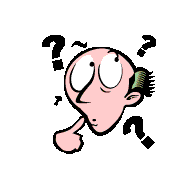 On a final note:
Thank You for all you have done in the past, for all you will do in the future and all that you are doing today in the Administry of your local church
Let us help you!  Call us-so we won’t be lonesome like the Maytag repair man.
Web sites
http://www.mississippi-umc.org
http://www.gcfa.org/gcfa/legal-manual

Conference Treasurer/CBO Staff
David Stotts  Treasurer & CBO
Laura Rollins Administry Accountant Receipts
Tamara Easter  Young Administry Accountant Disbursements
Susan Ross Administry Coordinator
Bernice Grant Administry Secretary
Ed Jones Internal Auditor
Andy Ray Retiree Benefits Liaison 
Mitchell Hedgepeth Associate Director for Trustee Matters

Conference Office Phone Numbers601-354-0515 or 866-647-7486
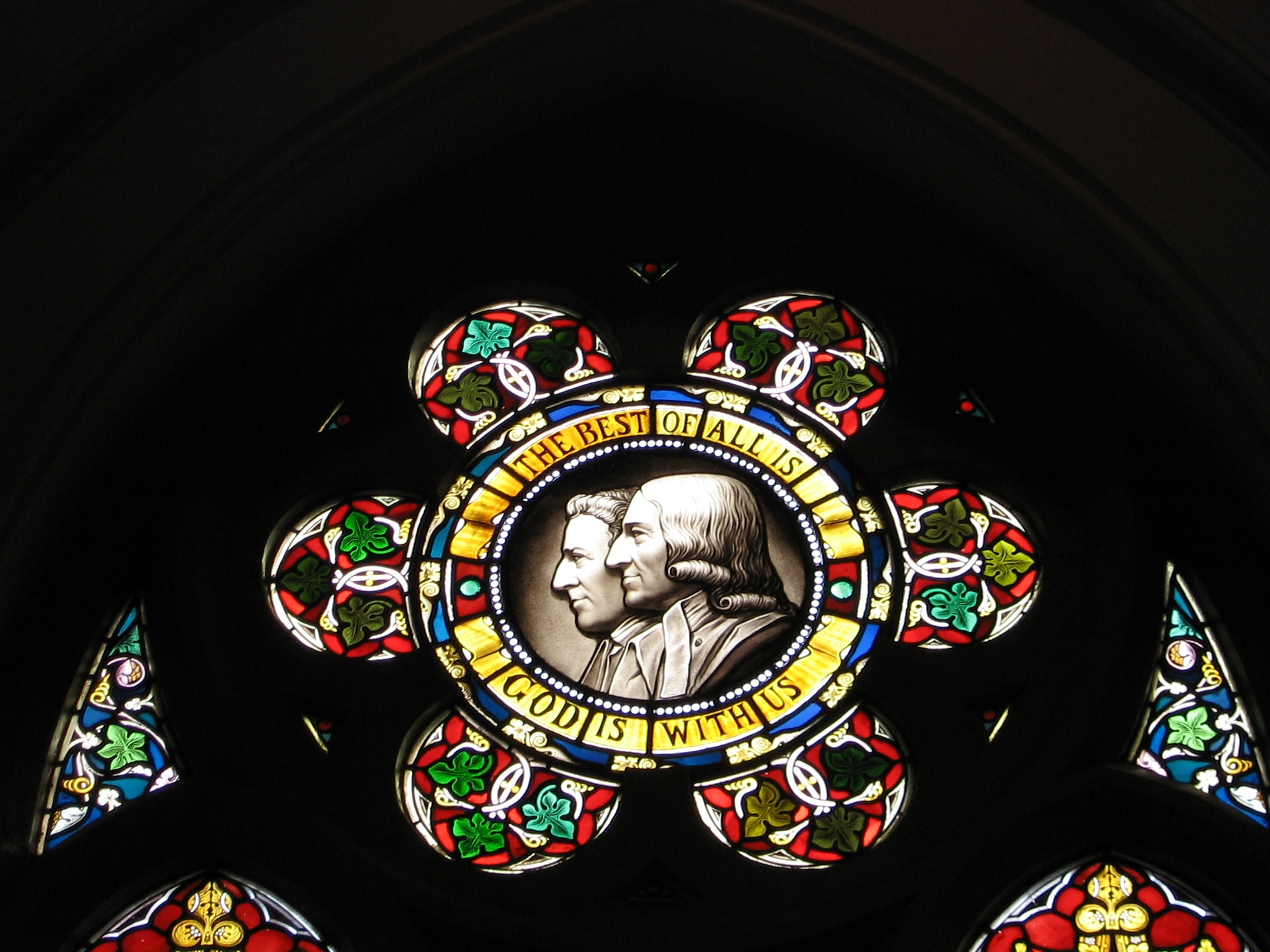